检测反馈
学习新知
七年级数学·下    新课标[冀教]
第八章       整式的乘法
8.4　整式的乘法(第3课时)
定向自学
活动1　多项式乘多项式的运算法则
根据下面的图形思考:
1.长方形的长是a+b,宽是p+q,根据长方形的面积公式表示为
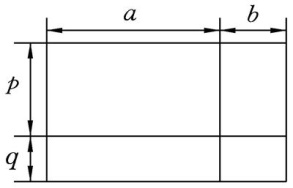 (a+b)(p+q)
2.如果把长方形分成两部分,一个一边是a的长方形和一个一边是b的长方形,则面积可表示为
a(p+q)+b(p+q)
3.如果分成四部分,则面积为
ap+aq+bp+bq
定向自学
4.观察以上几个算式,你从计算过程中发现了什么?
(a+b)(p+q)
=a(p+q)+b(p+q)
=ap+aq+bp+bq
5.想一想:上面的乘法属于哪一种运算?
多项式乘多项式
6.请你根据刚才的推理过程讨论一下多项式与多项式怎样相乘.
【归纳】　一般地,多项式与多项式相乘,先用一个多项式的每一项乘另一个多项式的每一项,再把所得的积相加.
合作研学&展示激学
例1： (教材第84页例5)计算.
                (1)(x-2)(x+1)；
解： (x-2)(x+1)=x2+x-2x-2
=x2-x-2.
合作研学&展示激学
例2： (教材第84页例6) 计算.
              (1)(x+3y)(2x-y);
解:(x+3y)(2x-y)=2x2-xy+6xy-3y2
=2x2+5xy-3y2.
(2)(-3x+2b)(2x-4b).
解:(-3x+2b)(2x-4b)=-6x2+12bx+4bx-8b2
= - 6x2+16bx-8b2.
合作研学&展示激学
先化简再求值：（x+1）（x-1）+x²（x-1）
    其中x=-2
解：原式=x·x-x·1+1·x-1·1+x³-x²
               =x²-x+x-1+x³-x²
               =x³-1
课堂小结
精讲领学
1.多项式与多项式相乘,先用一个多项式的每一项乘另一个多项式的每一项,再把所得的积相加.
2.运用多项式与多项式相乘的法则时应注意:
(1)多项式与多项式相乘,要防止漏项;
(2)由于运算量较大,书写繁杂,所以应特别注意符号问题,多项式的每一项都包含它前面的符号;
(3)多项式乘以多项式,仍得多项式;
(4)最后的结果应合并所有的同类项.
反馈固学
1.三个连续奇数,若中间一个为n,则它们的积为	(　　)
    A.6a2-6n	             B.4n3-n
    C.n3-4n                 D.n3-n
C
解析:n(n-2)(n+2)=(n+2)(n2-2n)=n3-2n2+2n2-4n=n3-4n.故选C.
反馈固学
2.若(x+2)(x-1)=x2+mx+n,则m+n等于	(　　)
      A.1	       B.-2	      C.-1	    D.2
C
解析:依据多项式乘多项式的法则进行计算,然后对照各项的系数即可求出m,n的值.因为(x+2)·(x-1)=x2+x-2=x2+mx+n,所以m=1,n=-2.所以m+n=1-2=-1.故选C.
反馈固学
3.(连云港中考)已知m+n=mn,则(m-1)(n-1)=　　　　.
1
解析: (m-1)(n-1)=mn-m-n+1=mn-(m+n)+1=mn-mn+1=1.故填1.
反馈固学
4.计算.
      (1)(3x-2y)(2a+3b);
解: 原式=3x·2a+3x·3b+(-2y)·2a+(-2y)·3b
=6ax+9bx-4ay-6by.
(2)(x-y)(x2+xy+y2).
解: 原式=x·x2+x·xy+x·y2+(-y)·x2+(-y)·xy+(-y)·y2
=x3+x2y+xy2-x2y-xy2-y3
=x3-y3 .
课后作业
课本84—85页课后练习，习题。

活页检测8.4

名校课堂8.4
拓展提高
5.(1)  (a+b)(a²-ab+b²)

    
   (2)  (a-b)(a²+ab+b²)


6.(1)  (a+b)³

   (2)  (a-b)³